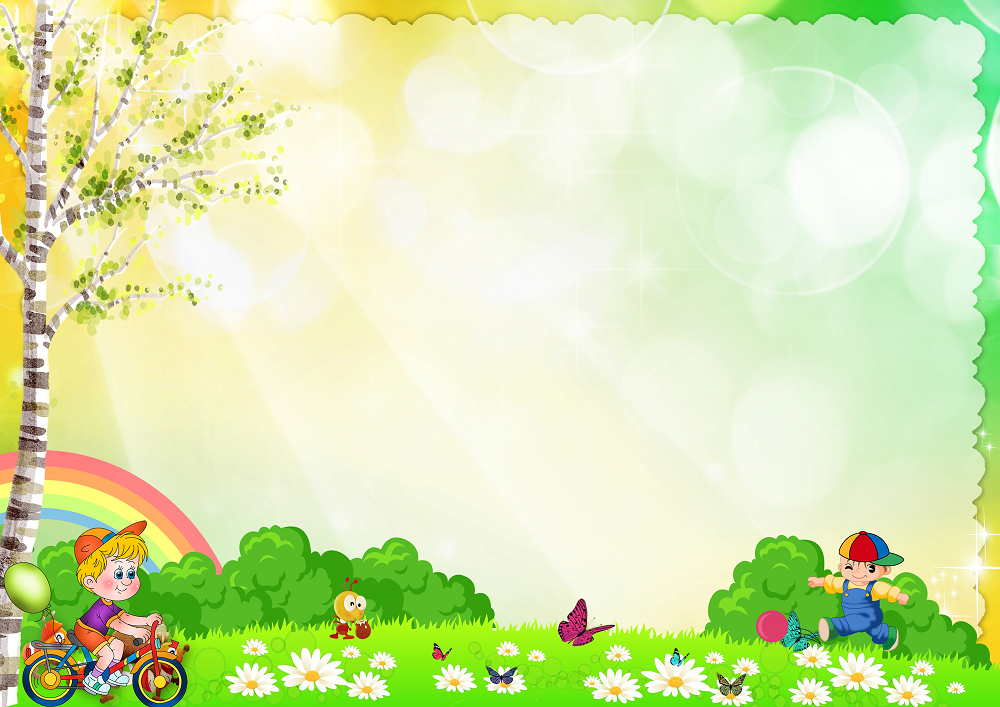 Муниципальное бюджетное дошкольное образовательное учреждение
«Детский сад комбинированного вида № 19 «Рябинка»
658204, г. Рубцовск, ул.Комсомольская, 65
тел.: (38557) 7-59-69
Е-mail: ryabinka.detskiysad19@mail.ru
Технология организации контакта
 педагогов с родителями
 в новых социальных условиях
Подготовила: 
воспитатель 
           высшей категории
   Левченко С.А.
2020 г.
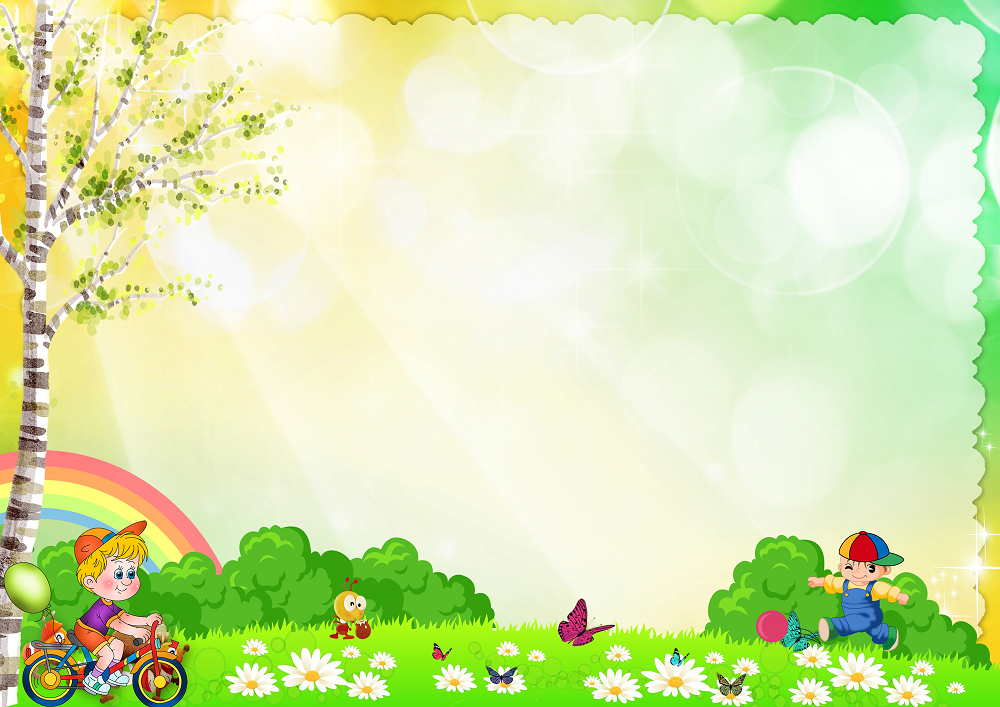 «Для того чтобы жить среди людей и добиваться от них того, что вам надо, нужно уметь общаться с ними». 
Д. Карнеги
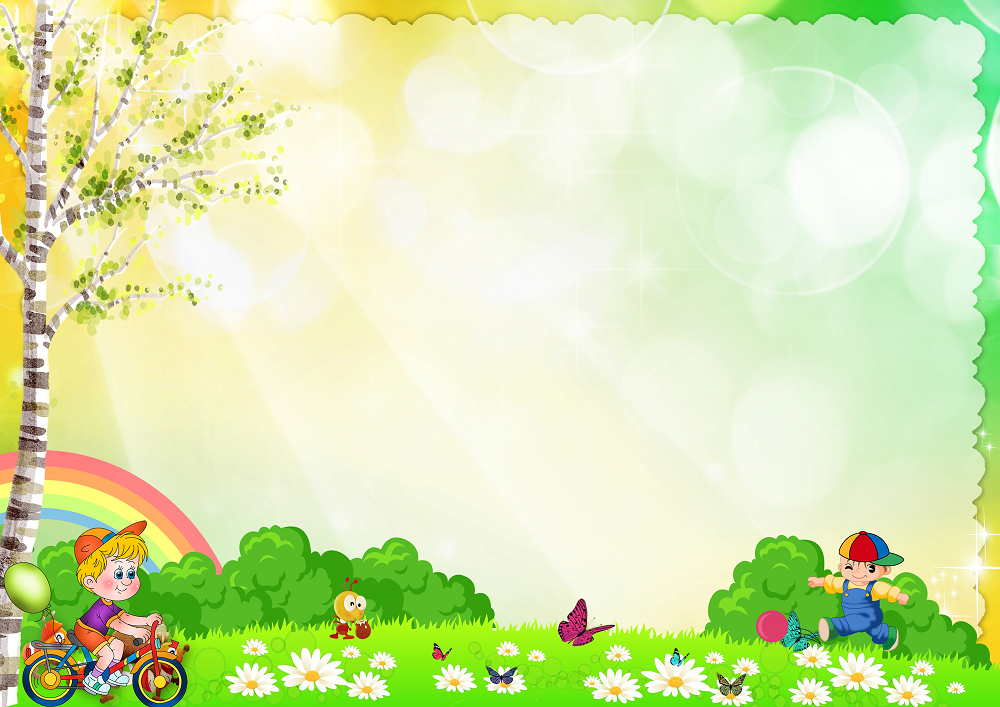 Цель:
Повысить уровень профессионального мастерства педагогов ДОУ в вопросах взаимодействия с семьями воспитанников.
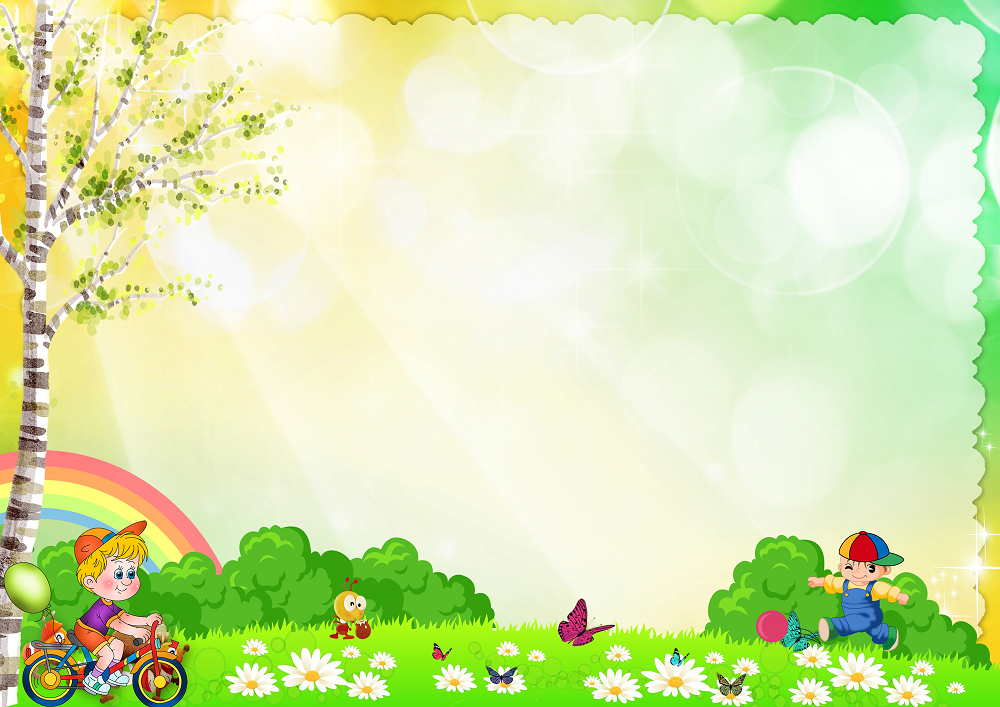 С
С 1 января 2014 года внедрен новый федеральный государственный образовательный стандарт дошкольного образования (ФГОС ДО), который отвечает новым социальным запросами в котором большое внимание уделяется работе с родителями.
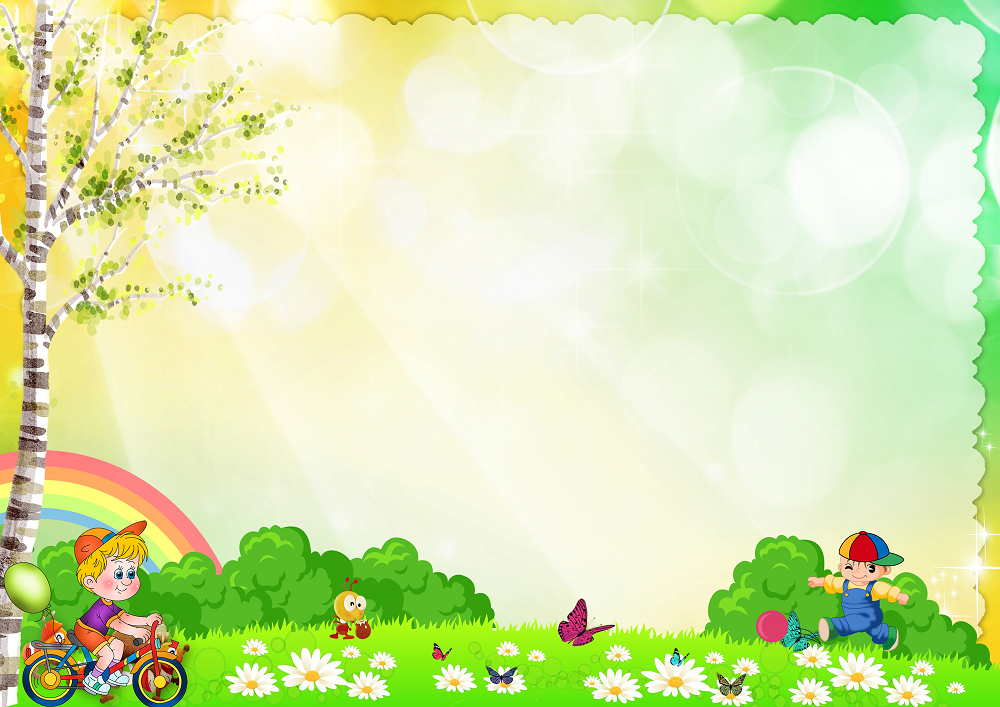 Работа с родителями в соответствии ФГОС
Должна иметь дифференцированный подход;
Учитывать социальный статус;
Учитывать микроклимат семьи; 
Учитывать родительские запросы;
Степень заинтересованности родителей деятельностью ДОУ;
Повышение культуры педагогической грамотности семьи.
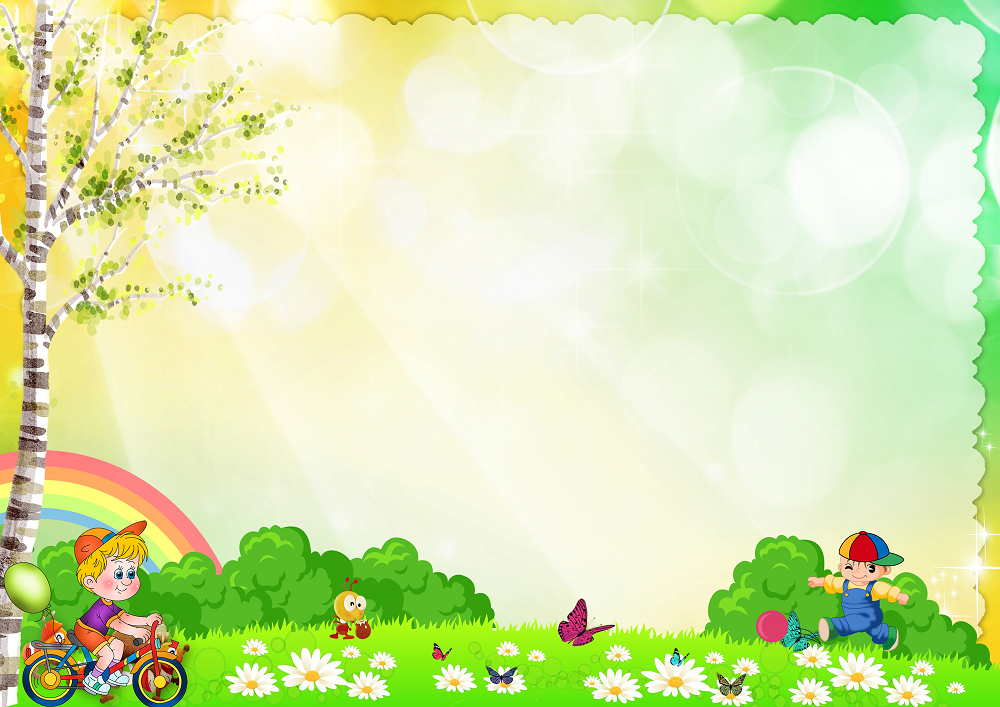 Задачи
Создание атмосферы, взаимопонимания, общности интересов, целей, эмоциональной взаимоподдержки между педагогами и семьёй; 
Установить партнерские отношения между педагогами и семьей;
Обеспечить психолого – педагогическую поддержку семьи и повысить компетентность родителей; 
Оказать помощь родителям в воспитании детей, коррекции имеющихся нарушений в речевом и общем развитии детей;
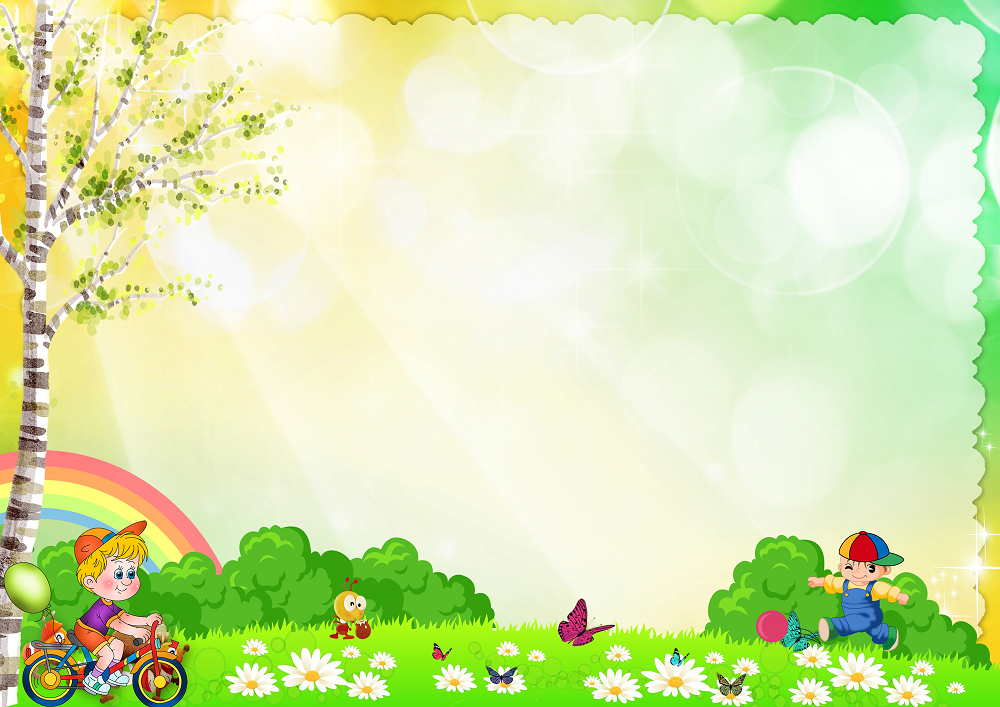 Активизировать родительские воспитательные умения, поддерживать их уверенность в собственных педагогических возможностях.
Определить основные формы и методы взаимодействия ДОУ и семьи;
Предоставить всем членам семьи возможность для активного участия в групповой деятельности.
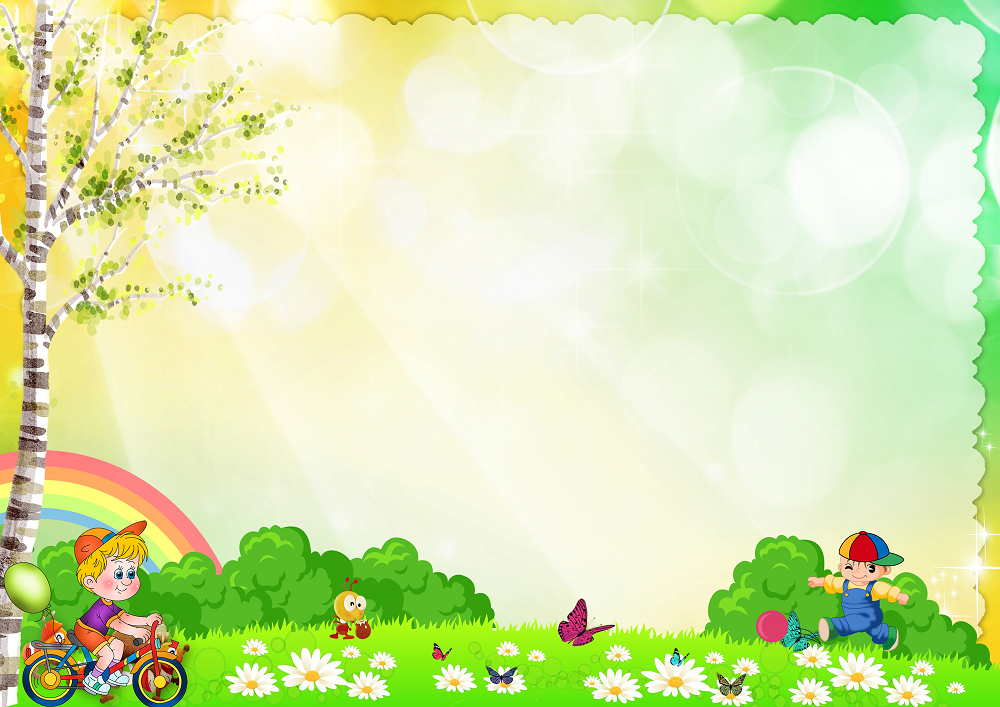 Принципы партнёрства  педагогов с родителями
Доброжелательный стиль общения педагога с родителями.
Индивидуальный подход.
Сотрудничество , а не наставничество.
Динамичность.
Открытость.
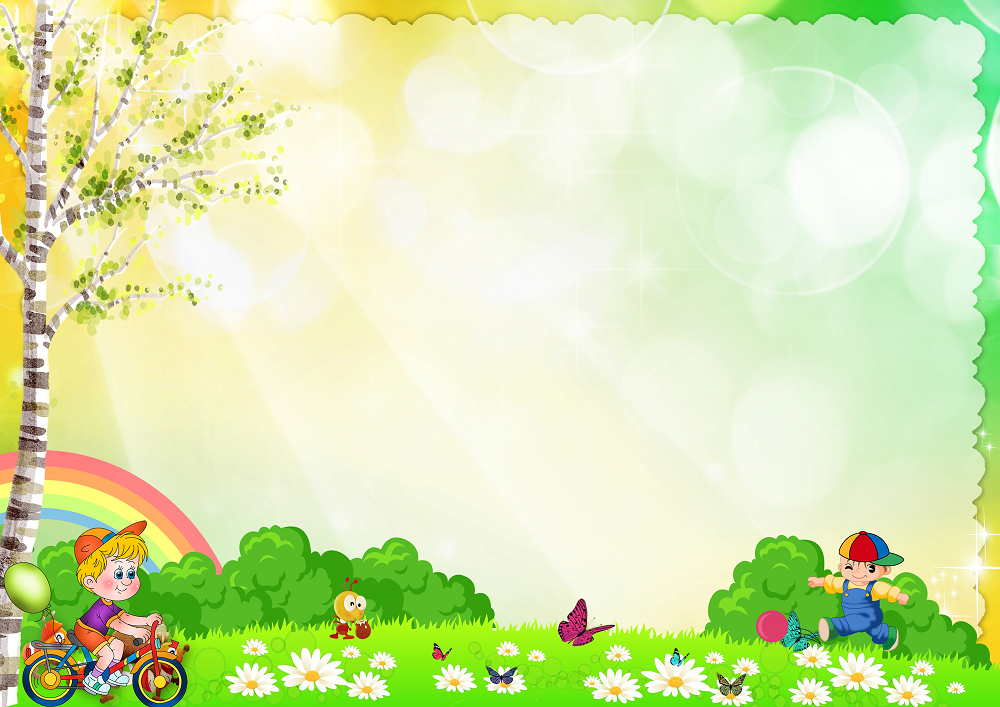 Методика и пошаговая технология продвижения к контакту и взаимопониманию Филоновой Д.Б.
Доверительное отношение не может быть навязано, оно должно возникнуть как естественное желание другой стороны; 
Процесс контактирования проходит в своём развитии определённые этапы. Задержка или попытка проскочить тот или иной этап может разрушить взаимодействие;
Процесс взаимодействия должен развиваться последовательно, а переход в другую стадию возможен только при наличии определённых промежуточных результатов.
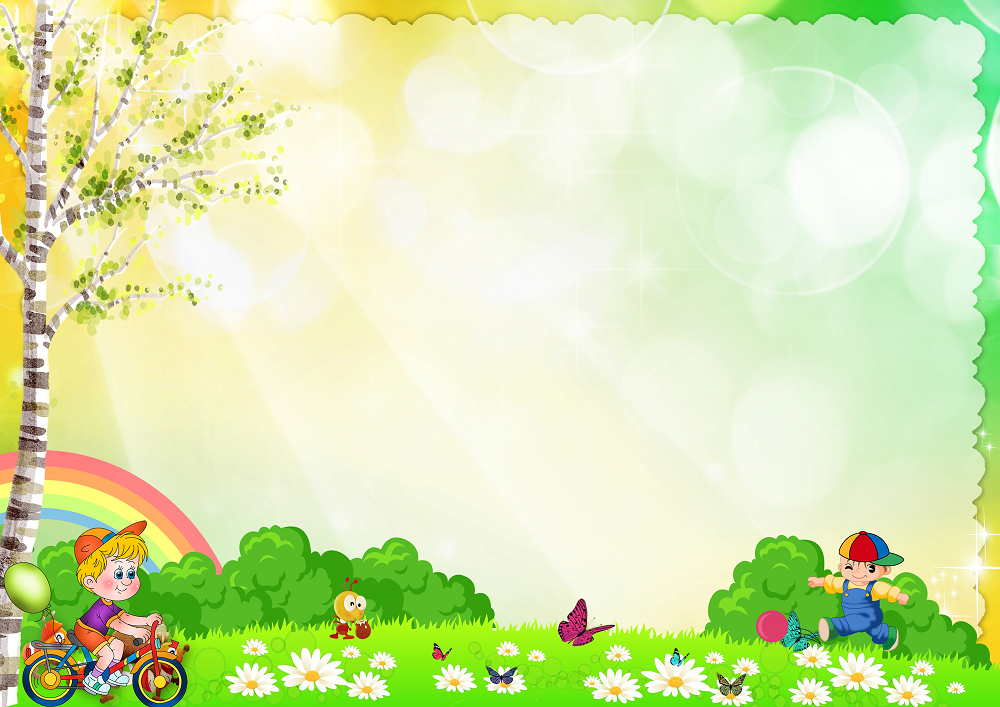 Стадии контактного взаимодействия 
по Филоновой Д.Б.
Накопление согласия.
2. Поиск совпадающих интересов.
3. Взаимное принятие для обсуждения личностных качеств и принципов.
4. Выявление качеств, опасных для взаимодействия.
5. Реализация способов индивидуального воздействия и взаимной адаптации.
6. Согласованное взаимодействие.
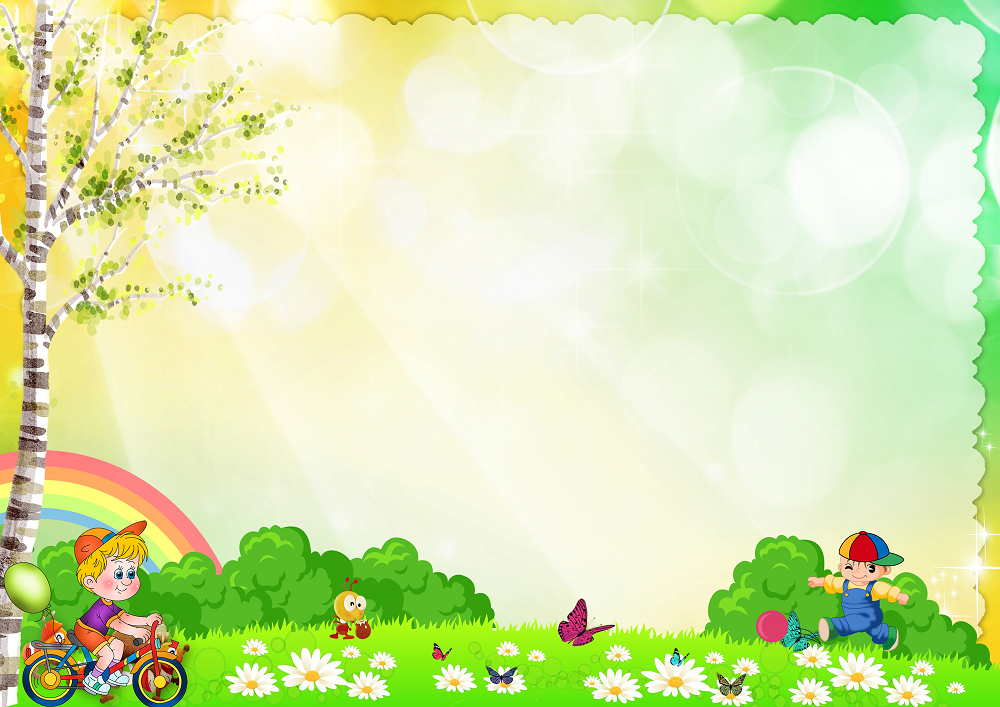 Современная техника  речевого общения Томаса Гордон
«Я –высказывание», «Я – сообщение»
Каждая фраза произносится от первого лица («я», «мне», «меня»), когда человек говорит о своих собственных ощущениях, переживаниях, а не о другом человеке и его поведении.
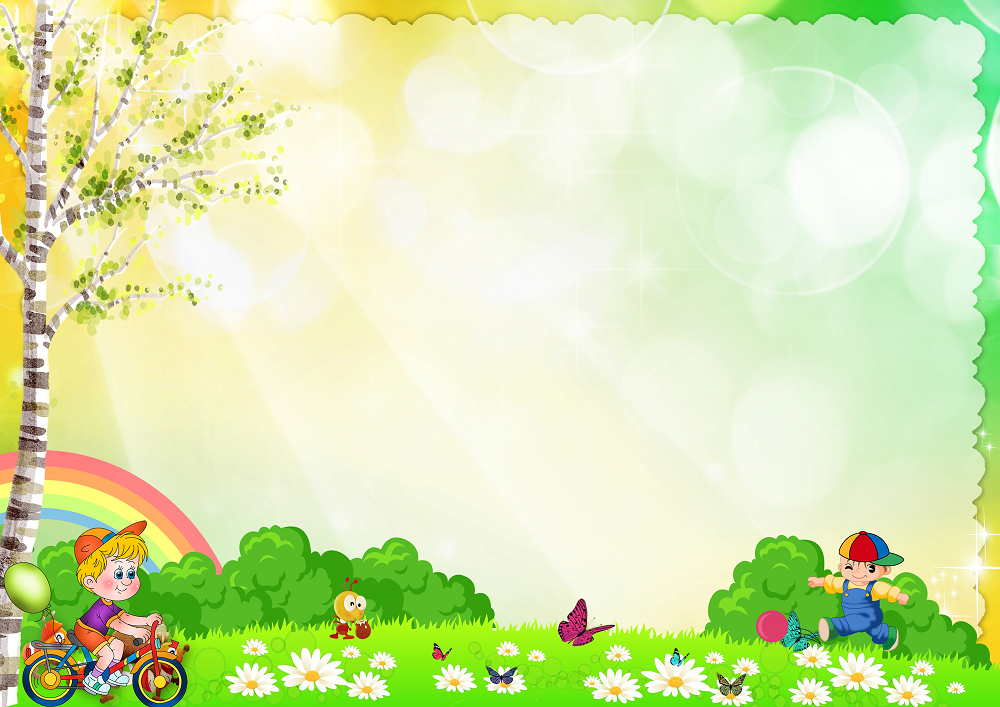 Структура «Я –высказывание».
(Современная техника общения Томаса Гордона )

Алгоритм построения «Я - высказывания»

Объективное описание ситуации или поведения человека (без собственной оценки происходящего).
Точная вербализация своих чувств, возникших у говорящего в напряженной ситуации. 
Описание причины возникновения чувства. 
Выражение просьбы.
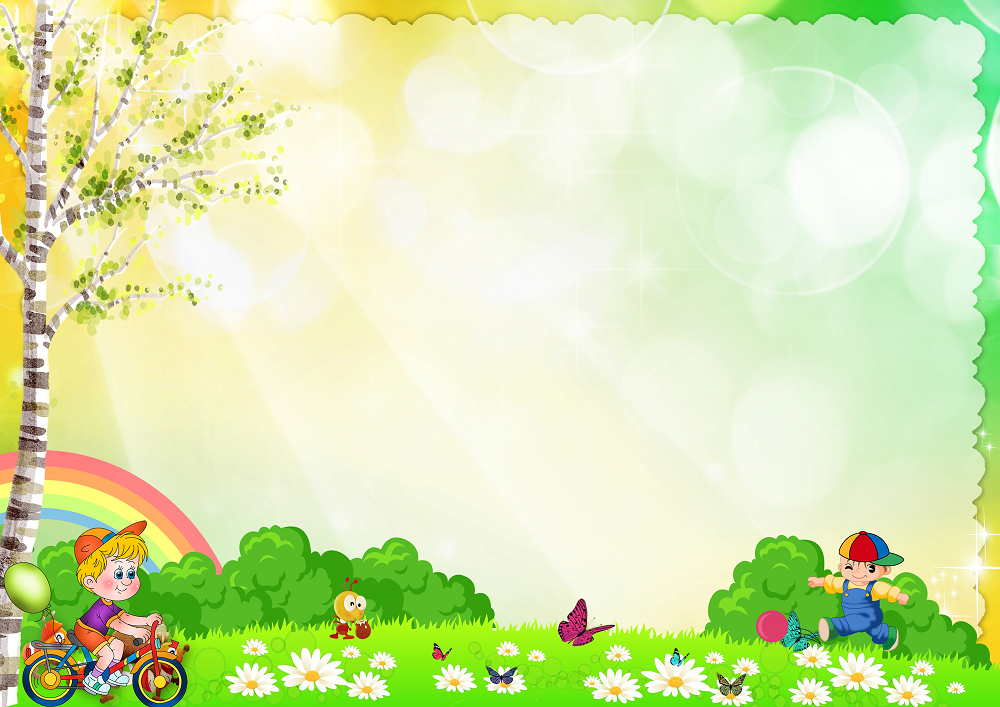 Какое из этих предложений будет верным?
Например:
 Я огорчаюсь, что Вы до сих пор не принесли физкультурную форму!

 Я огорчаюсь, когда у ребят нет физкультурной формы.
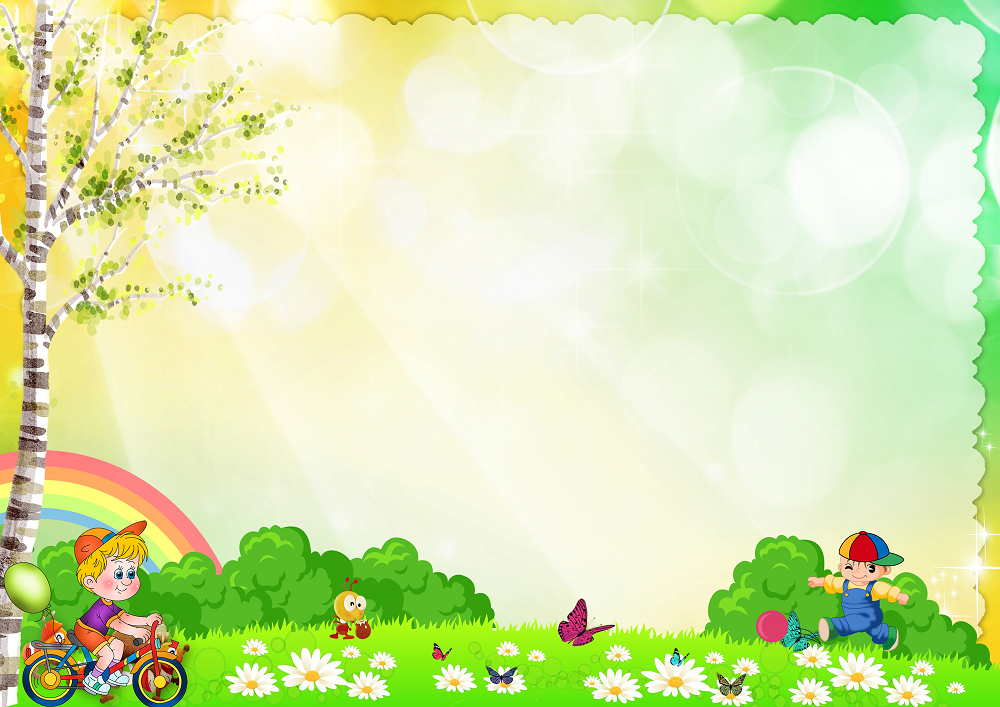 Технология эффективного общения
«Правило 3 плюсов»
+ Улыбка
+ Имя собеседника
+ Комплимент
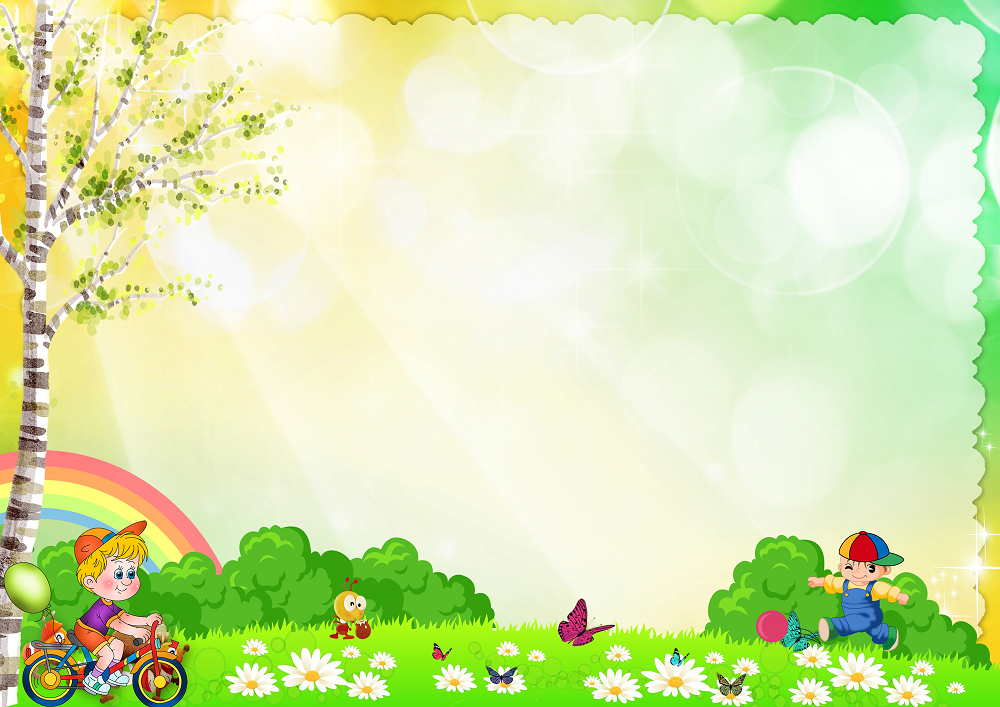 Организация совместной работы педагога   с педагога с родителями
До сих пор одна из важных проблем, с которой встречаются педагоги в своей работе, это проблема оказания помощи родителям в воспитании детей. Несомненно, перед многими педагогами встает вопрос о том, как правильно взаимодействовать с родителями, как научиться оказывать им реальную помощь, как сообщать информацию о детях. Педагоги зачастую испытывают трудности в данном вопросе. Поэтому мы с вами рассмотрим несколько способов сообщения информации о ребенке.
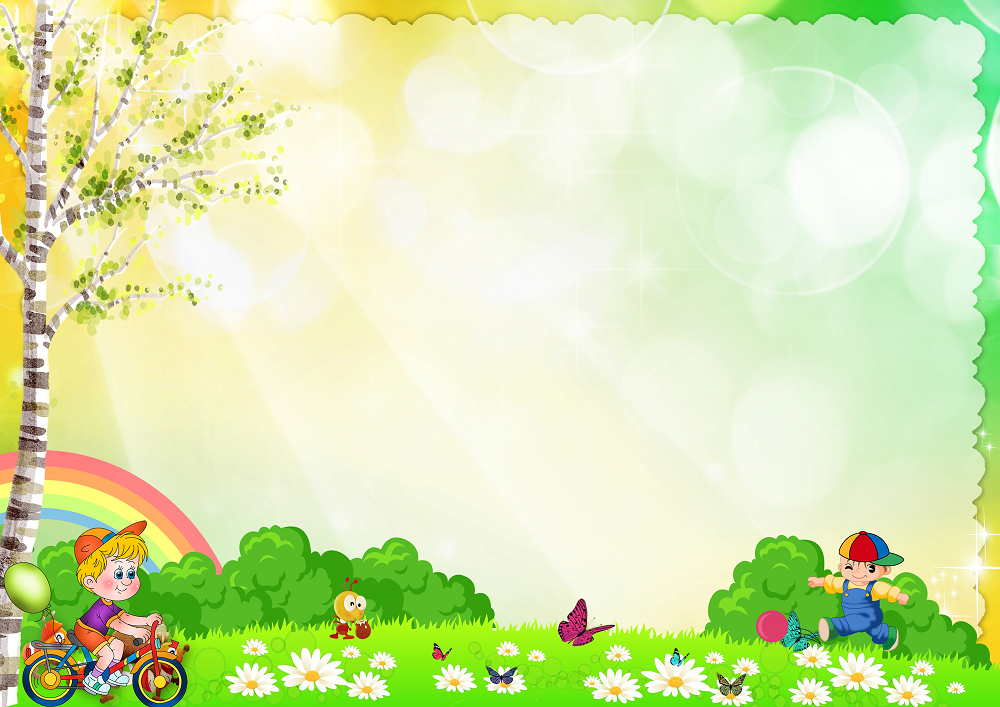 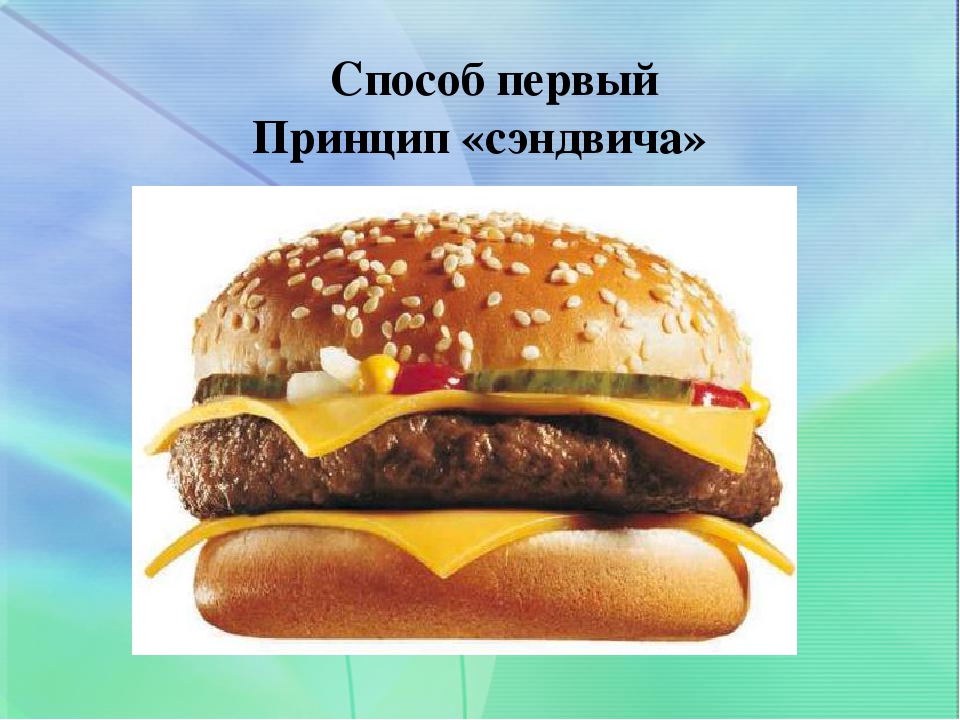 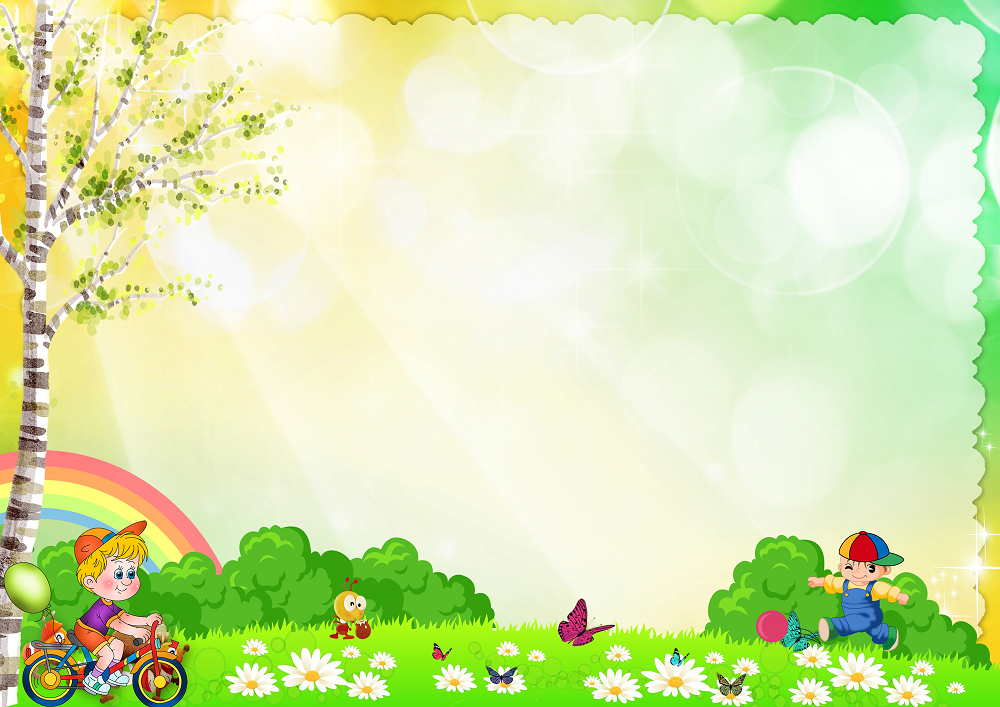 Принцип сэндвича
В разговоре с родителями педагогу следует делать акцент не на обвинении, а на совместном поиске путей решения проблемы, что поможет сделать общение более эффективным. Беседу лучше начать, рассказав о ребенке хорошее, а затем переходить к неприятным моментам. Завершать такой разговор следует тоже на хорошей ноте. Сообщая неприятные моменты, нужно говорить о проступке ребенка, а не о его личности.
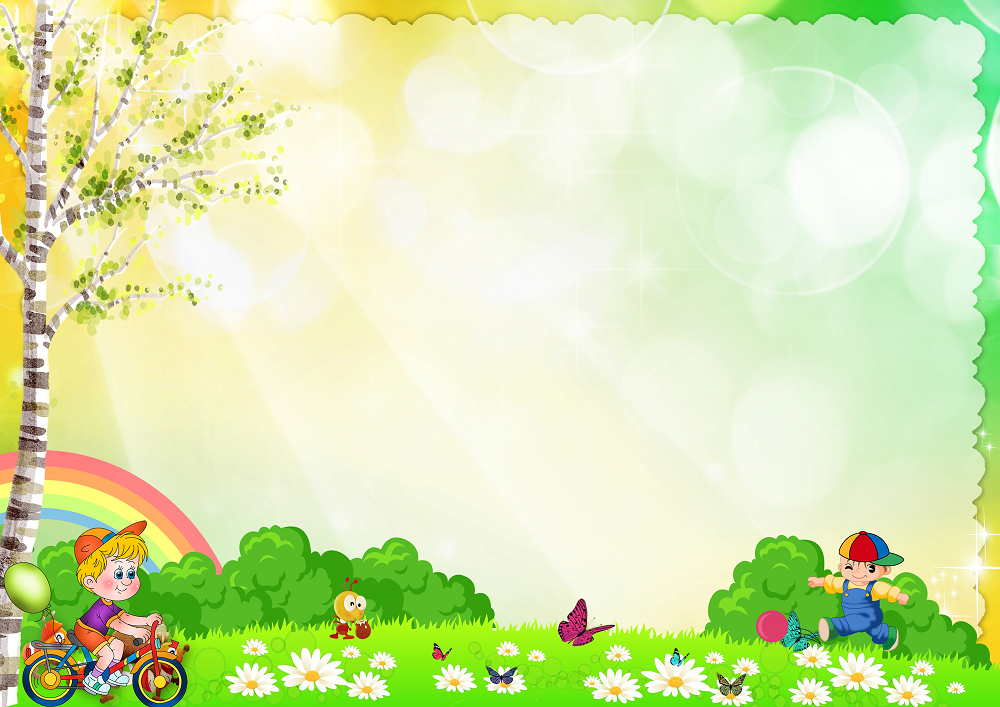 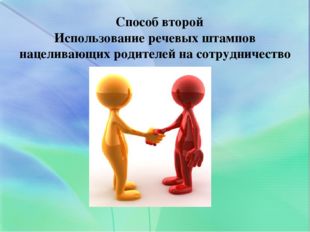 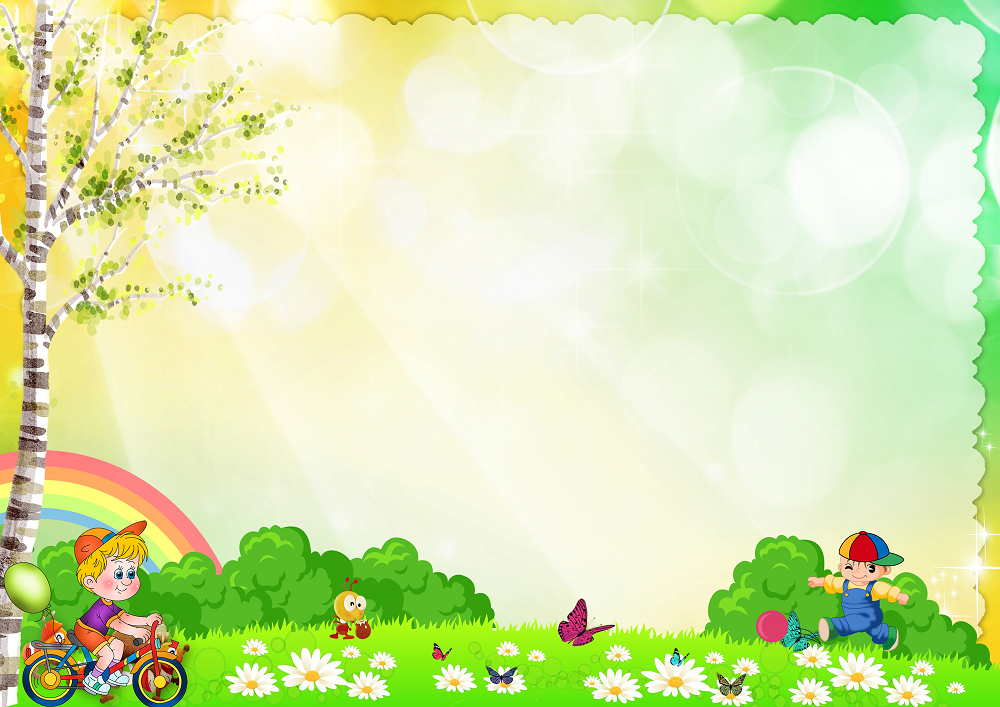 Использование речевых штампов нацеливающих родителей на сотрудничество с педагогом
Обращение к родителям лучше выражать в виде просьбы, а не требования: «Вера Алексеевна! Не смогли бы вы...», «Вера Алексеевна! Я прошу...» (Сравните: «Вера Алексеевна! Вы должны…!»). - Желательно озадачить родителя: «Вы не замечали, что...» «Как вы думаете, с чем это может быть связано?» (Сравните: «Саша постоянно.., сегодня он снова ...). - Сопричастность «Давайте вместе попробуем поступить...»; «Давайте вместе подумаем, как ...» - Использовать местоимение «Мы», что подчеркивает общность интересов, солидарность с родителями «Мы с вами могли бы...»
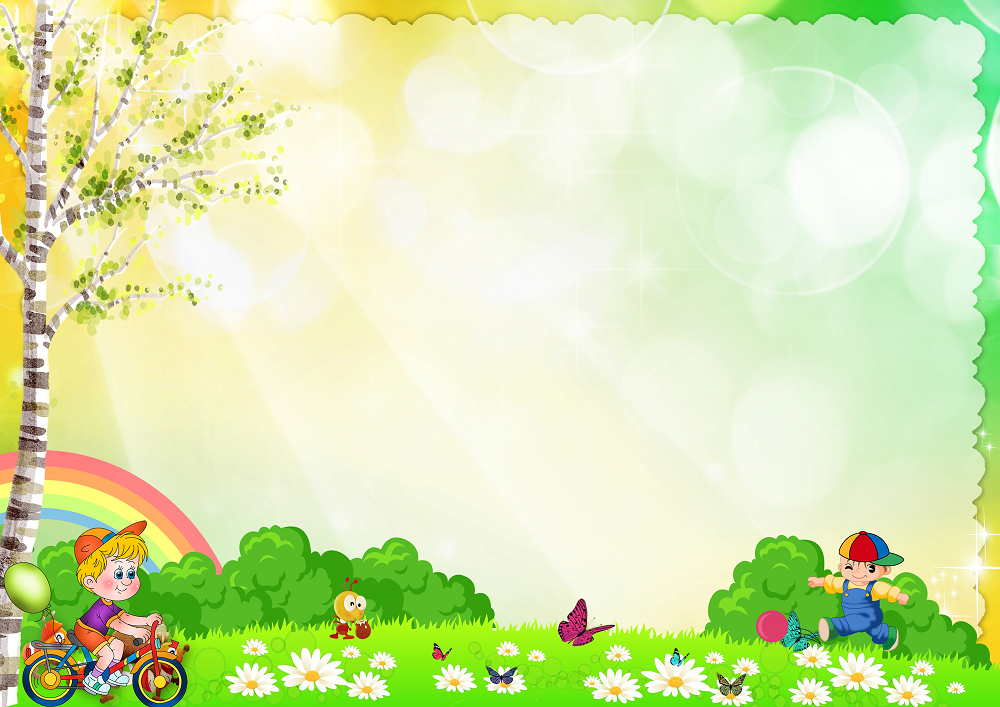 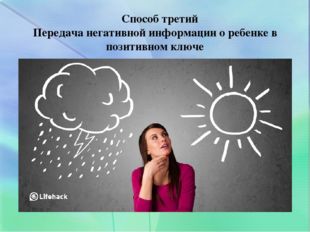 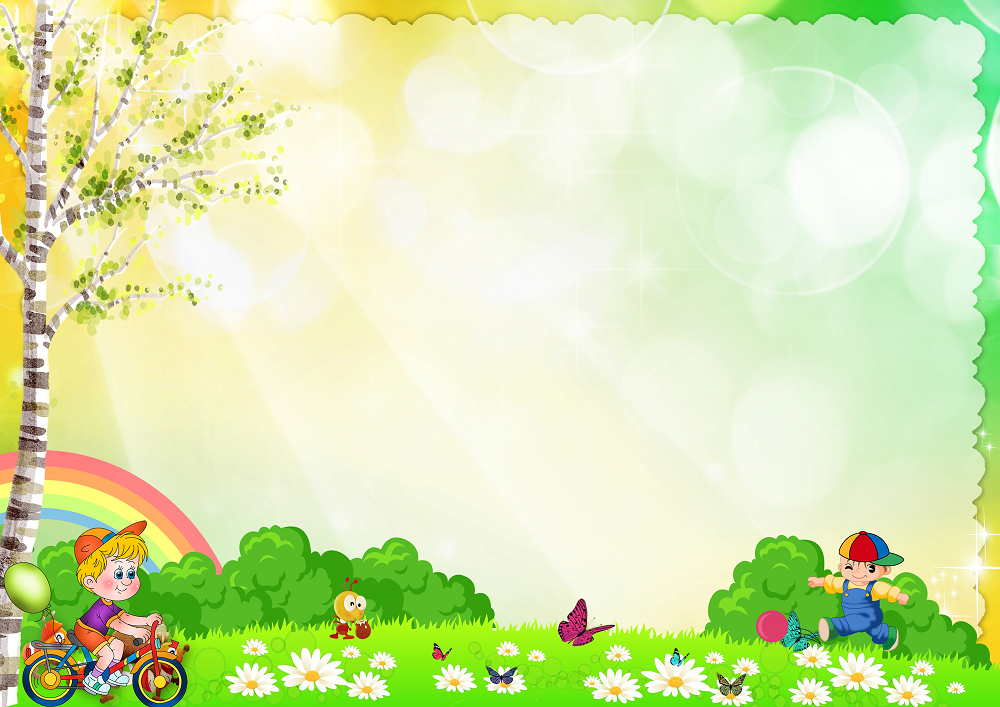 Передача негативной информации о ребенке в позитивном ключе
При таком способе подачи информации о ребенке акцент следует делать на достижениях ребенка, даже если они не очень существенны для вас, как для взрослого. Перефразирование содержания в позитивном ключе дает возможность родителю понять ситуацию и не испытывать при этом фрустрацию и чувства вины за своего ребенка. Например: «Ваня сегодня смог целых 10 минут внимательно выполнять задание и ни разу не отвлекся». Сравните: «Ваня не может усидеть спокойно больше 10 минут, постоянно отвлекается».
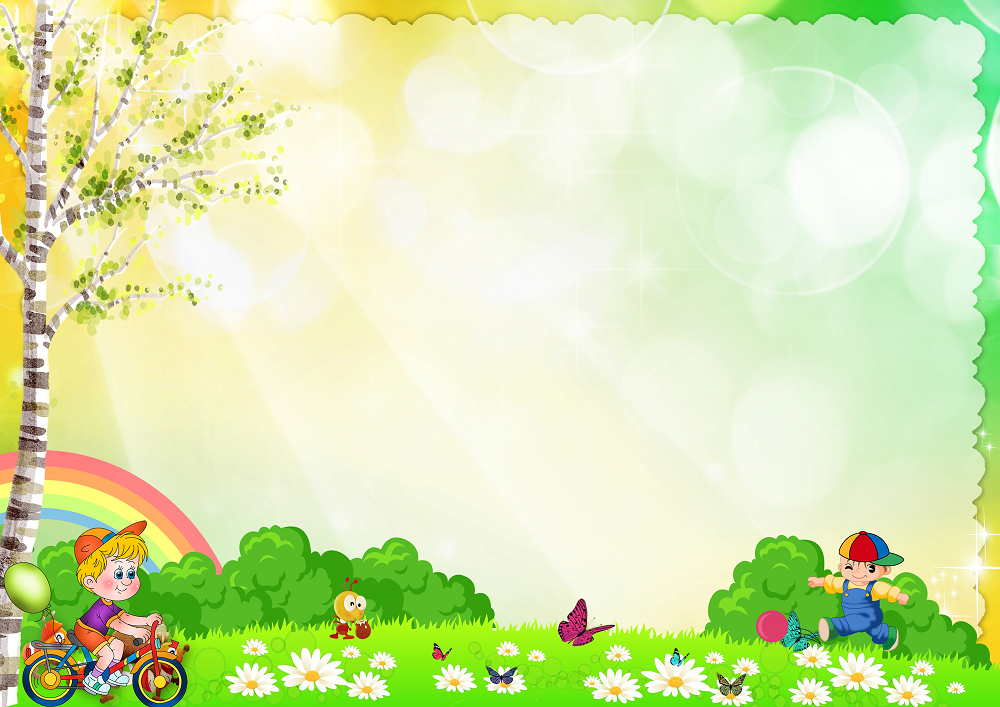 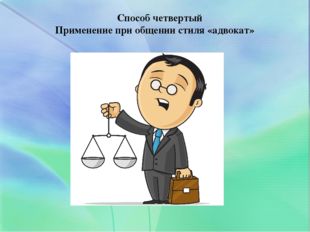 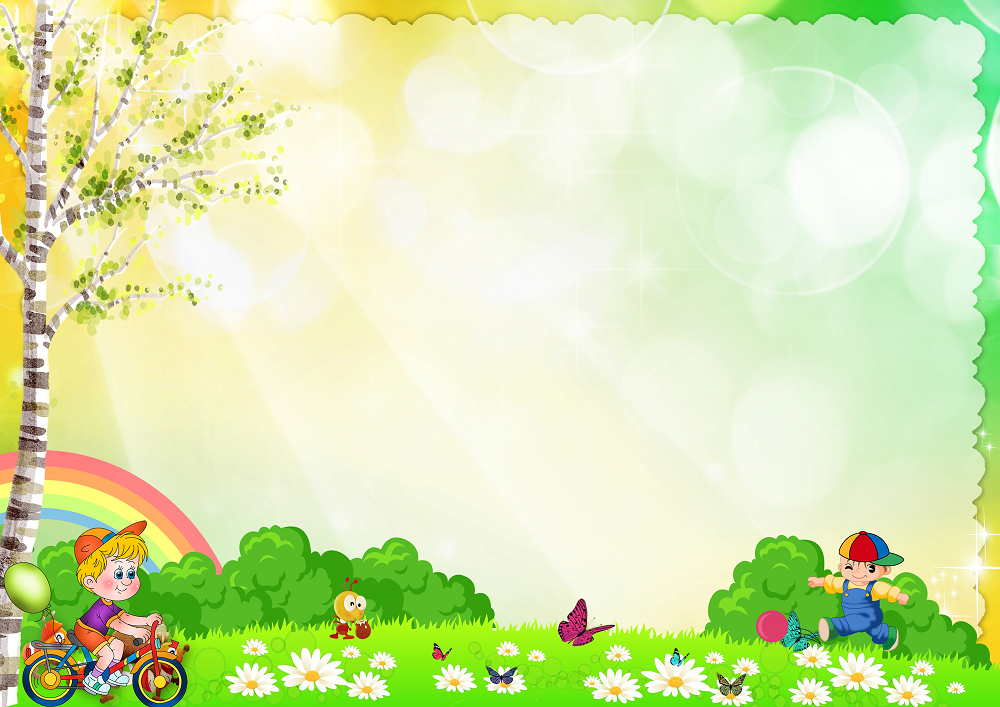 Применение при общении стиля «адвокат»
При таком стиле общения педагог встает на позицию уважения и заинтересованности к родителям, задавая себе следующую внутреннюю установку: - Какой бы серьезной ни была ситуация, мы попытаемся найти выход, и я протягиваю вам руку помощи. - Я не обвиняю вас и вашего ребенка в случившемся. - Для меня важно не выявление причин произошедшего (кто прав, кто виноват), не выражение своего одобрения или порицания, а оказание помощи в сложившейся ситуации. - Я педагог, и моя профессиональная задача - дать знания и умения ребенку, которые он сможет использовать в жизни.
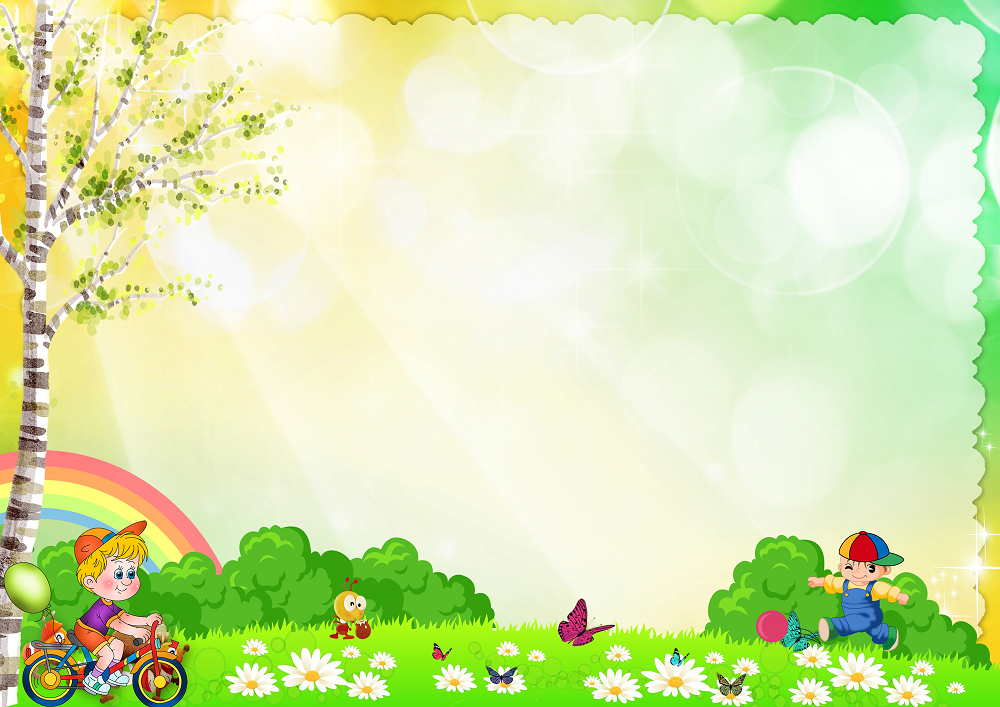 Проблемы взаимодействия семьи и детского сада
Пассивность родителей, безразличное отношение к своему ребёнку;
Чрезмерная занятость родителей;
Недоверие родителей к педагогам, нежелание идти на контакт, отсутствие конструктивного взаимодействия педагогов с родителями;
Агрессивное восприятие информации, идущей от воспитателя;
Недостаток времени у воспитателя для полноценного взаимодействия с семьёй;
Взаимодействие с разными категориями родителей одновременно;
Некомпетентность (педагога или родителей) в вопросах воспитания ребёнка;
Социальная неустойчивость семьи.
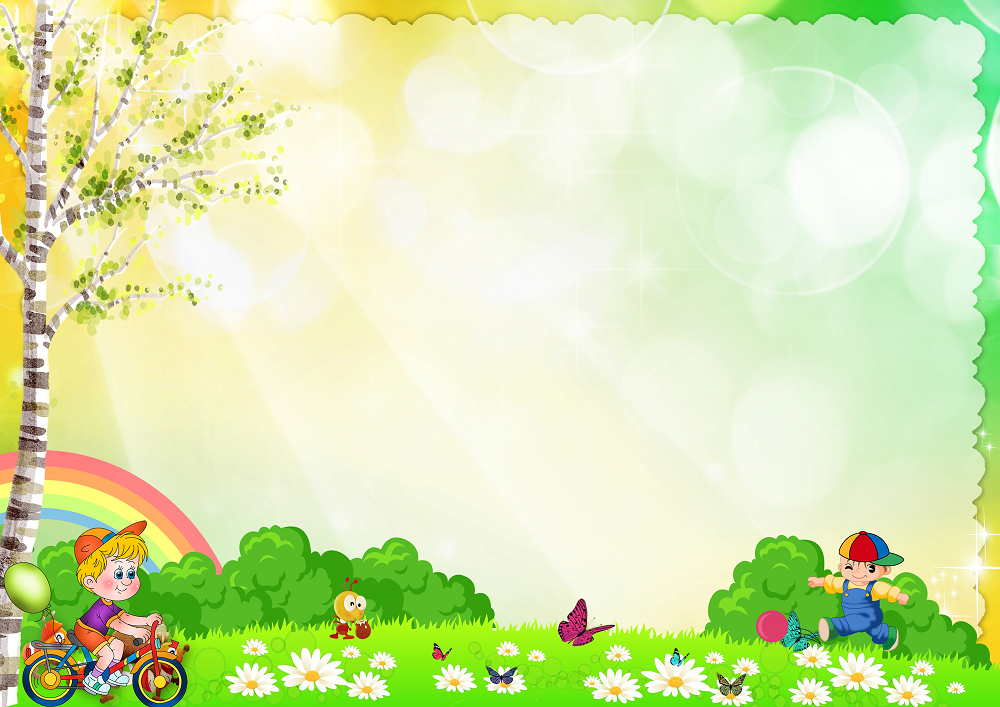 Вывод
Таким образом, осуществляя реализацию контакта и взаимодействия с родителями в условиях ДОУ, педагог должен стремиться использовать все педагогические технологии и постоянно совершенствовать свое педагогическое мастерство. Ведь добиться правильных взаимоотношений с родителями можно только при условии, если целенаправленно строить общение, каждодневно решая каждый раз определенную коммуникативную задачу.
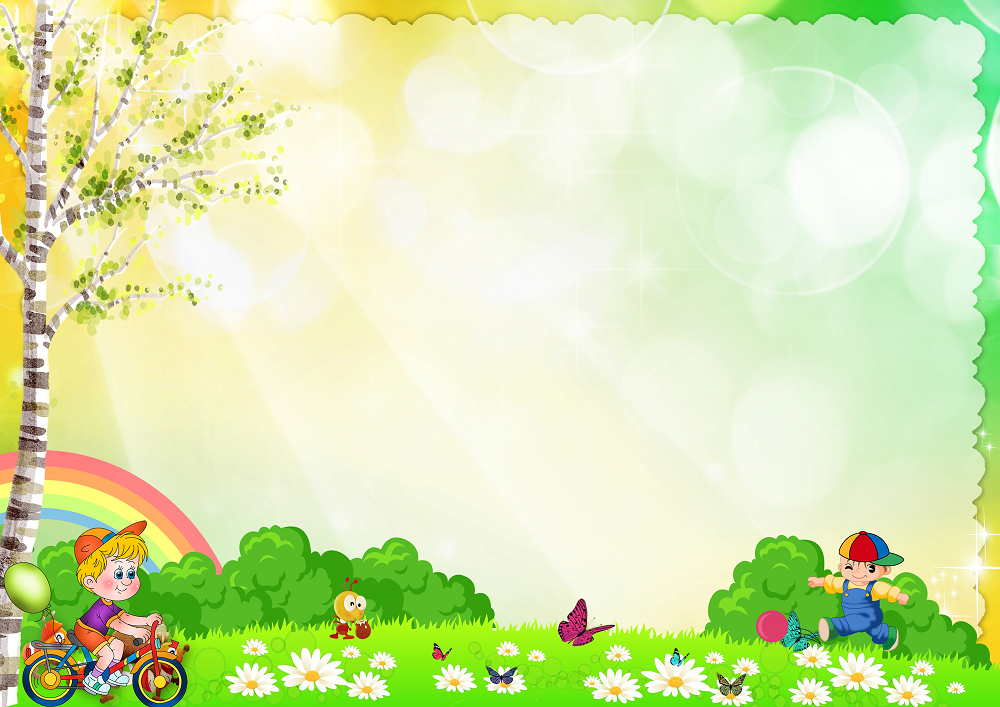 «Самая главная роскошь на земле 
–  это роскошь человеческого общения”.
 
Антуан де Сент Экзюпири
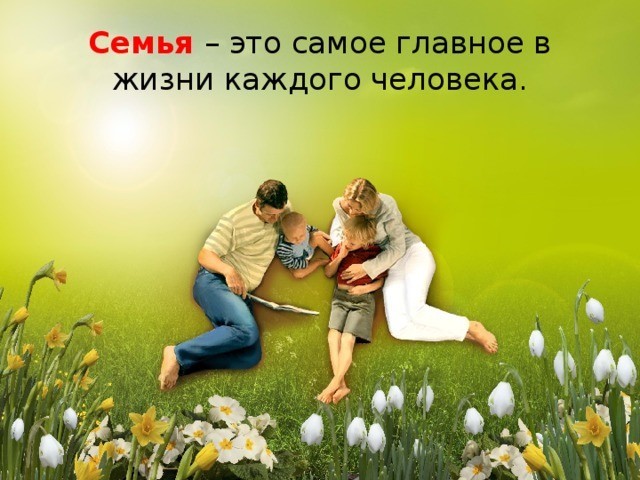 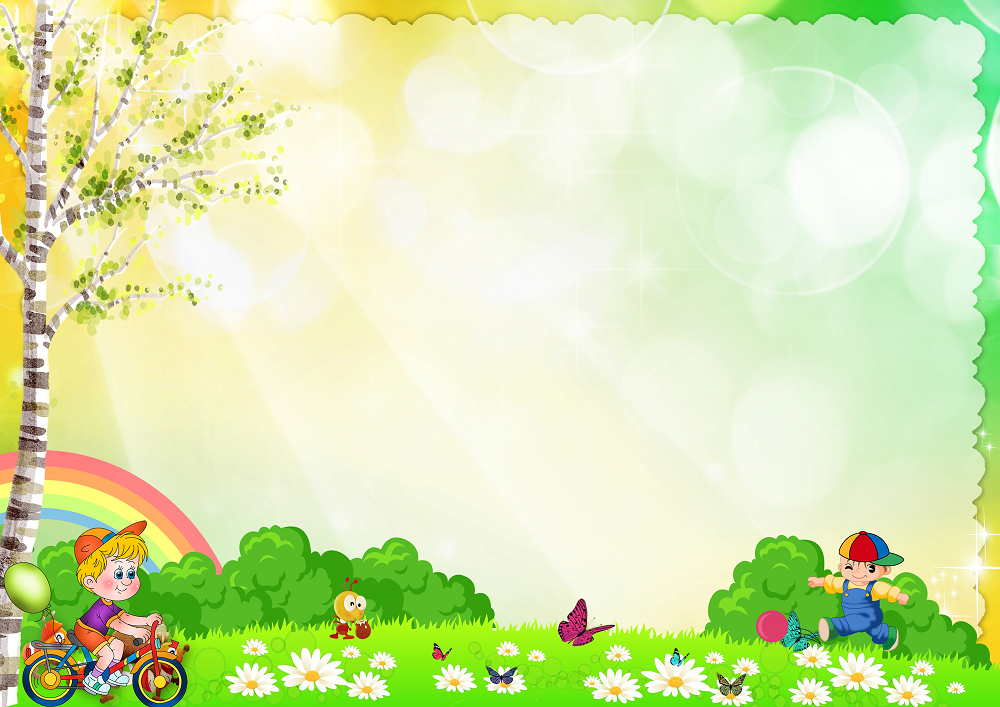 Спасибо за внимание!